Гурток  «Природничий» 
Черкаська медична академія
«МІКРОЕЛЕМЕНТИ У НАШОМУ ЖИТТІ»
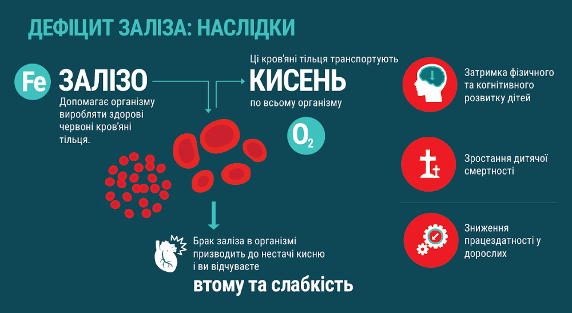 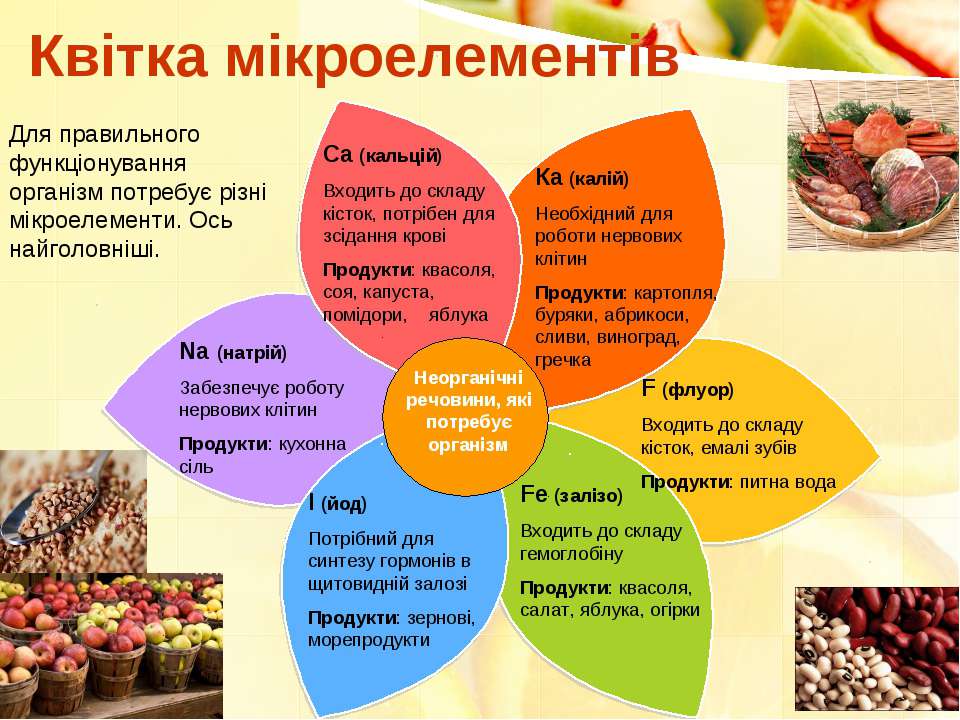 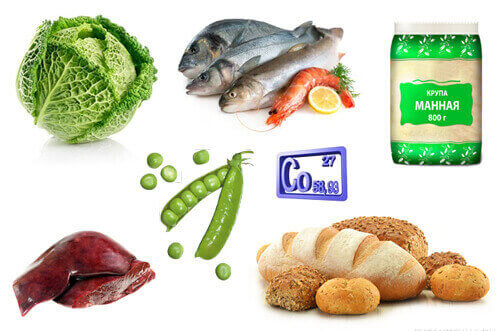 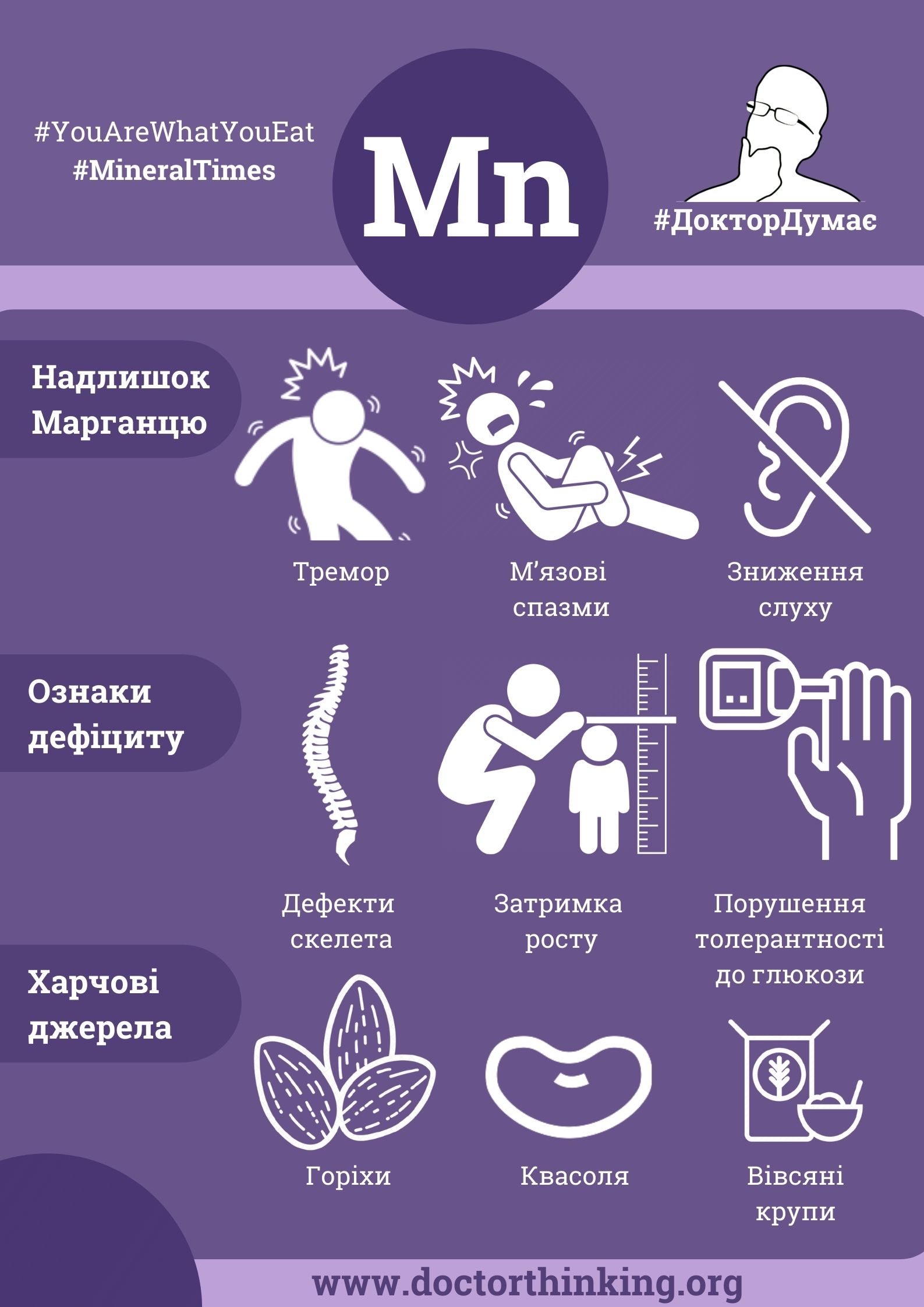 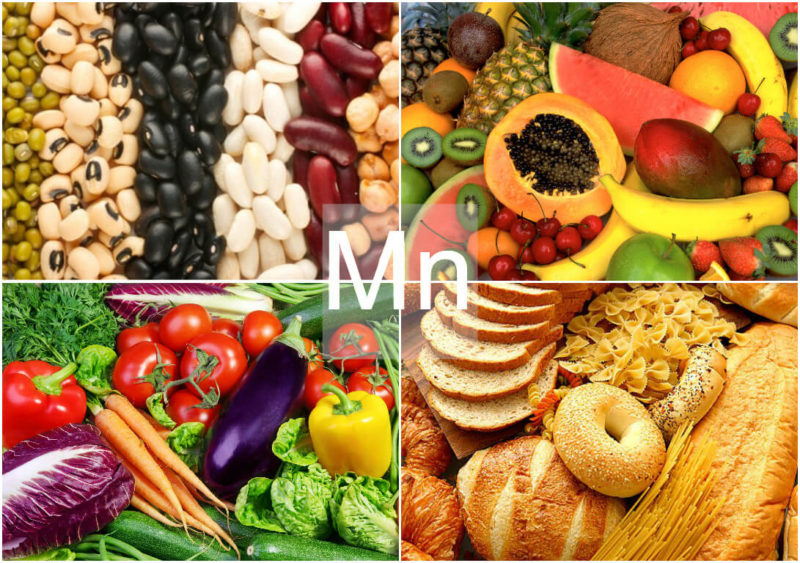 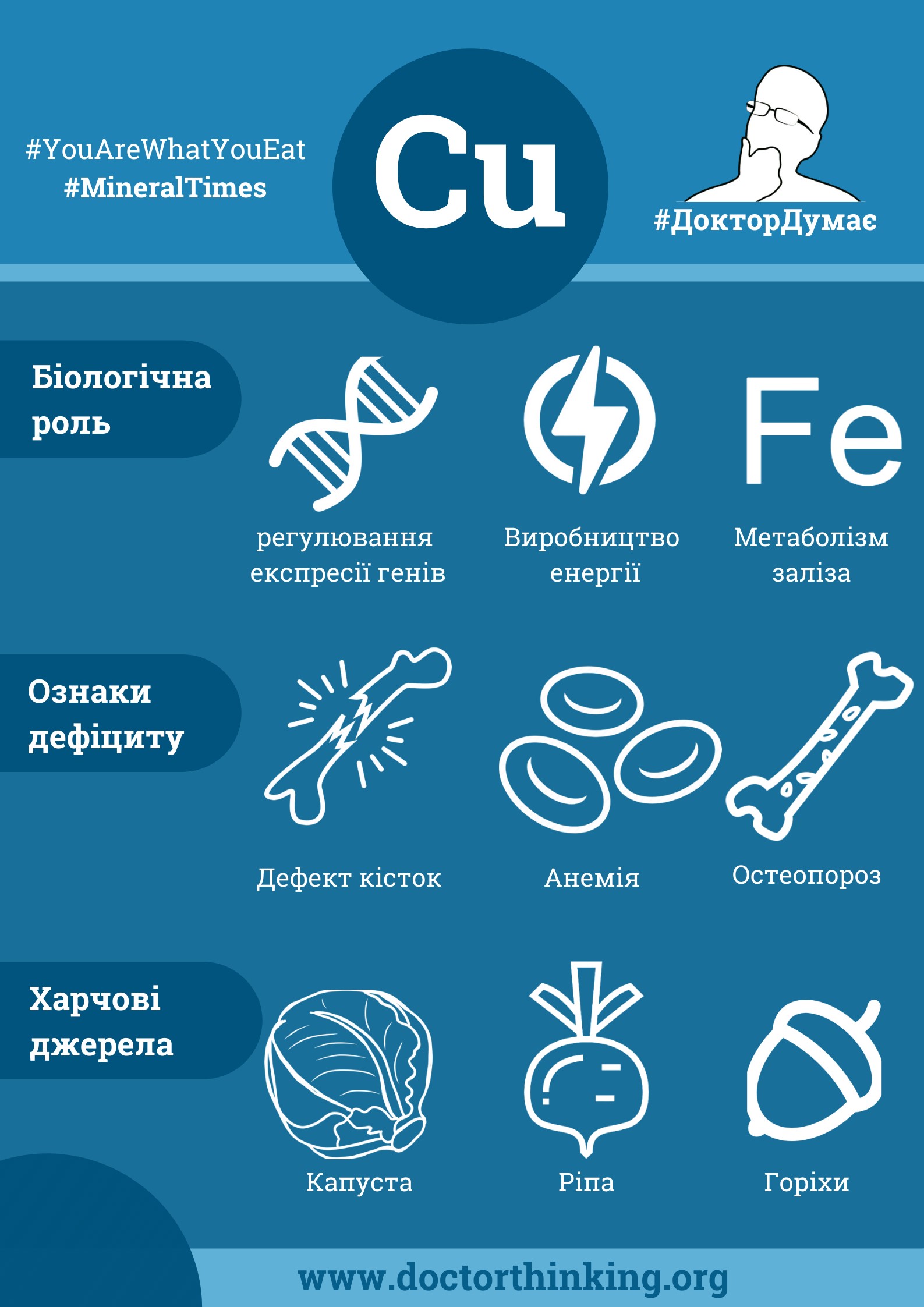 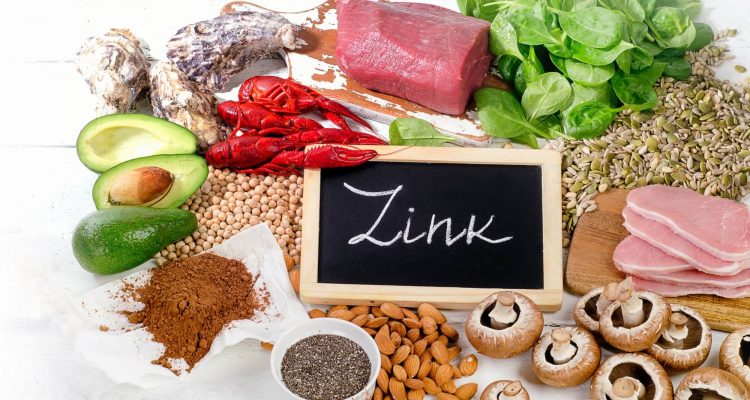 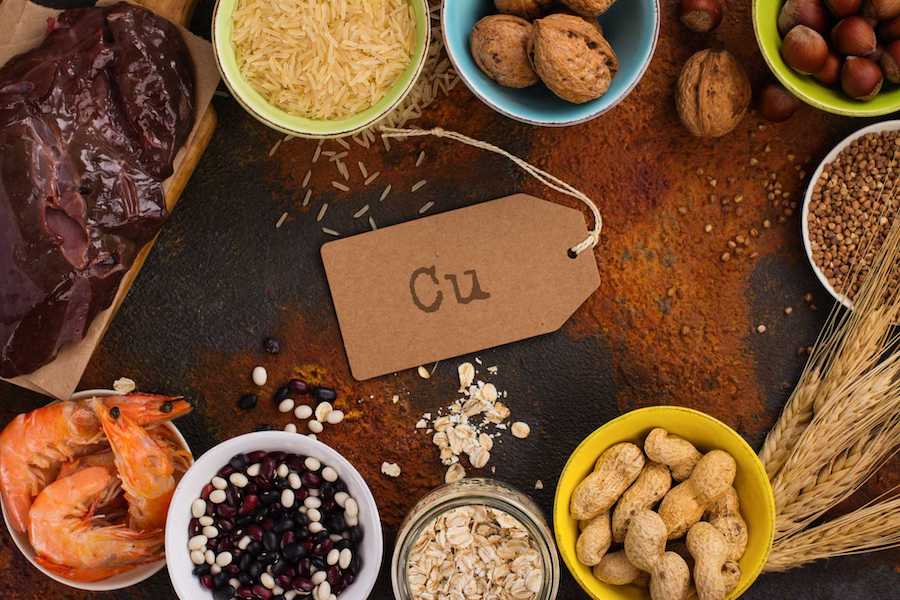 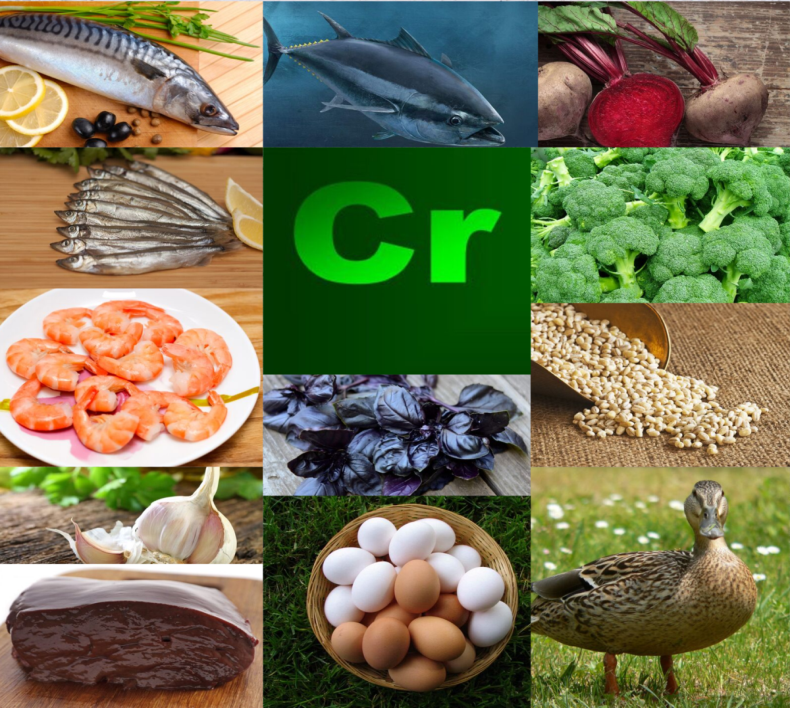 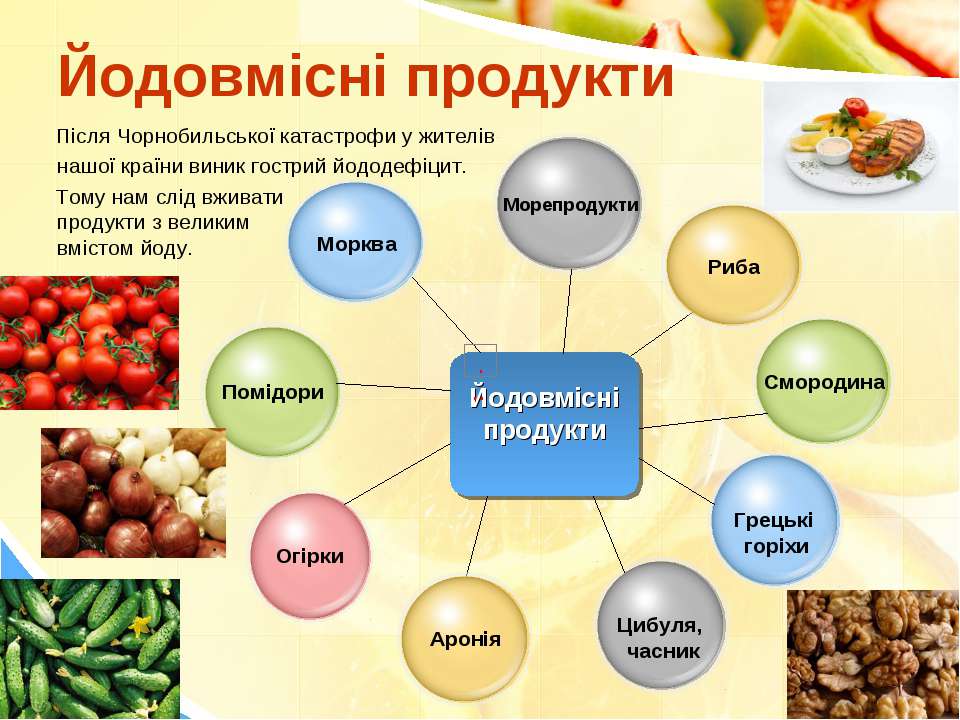 ЧЕРКАСИ – 2021